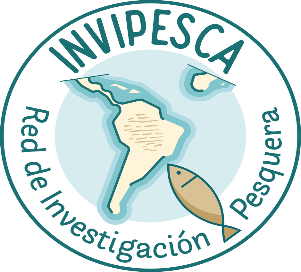 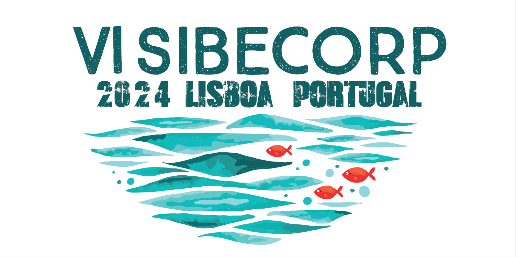 Simposio Iberoamericano de Ecología Reproductiva, Reclutamiento y Pesquerías
 Del 11 al 15 de noviembre de 2024 - Portugal
TÍTULO (Times New Roman 32, con letra mayúscula, en negrita y centrado; nombres científicos en cursiva)
Sesión: _
Autores: (Times New Roman 24, negrita centrado)
Nombre de la sesión
Nombre de la Institución u Organismo de pertenencia (opcional) (Times New Roman 18, negrita centrado)
Fecha (Times New Roman 14, centrado)